муниципальное бюджетное учреждение дополнительного образования«Центр технического творчества «Интеграл»г.о. Самара
ПРЕДСТАВЛЯЕТ ПРОЕКТ «Макет космического научно – исследовательского корабля для выполнения разведывательных операций и предотвращения чрезвычайных ситуаций»
   Педагог ДО Пантюхина Т.В.
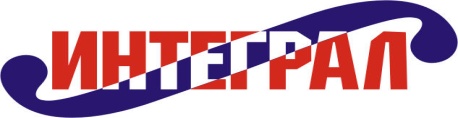 Электрифицированная статическая игрушка со световой и звуковой сигнализацией«Макет космического научно – исследовательского корабля для выполнения разведывательных операций и предотвращения чрезвычайных ситуаций»
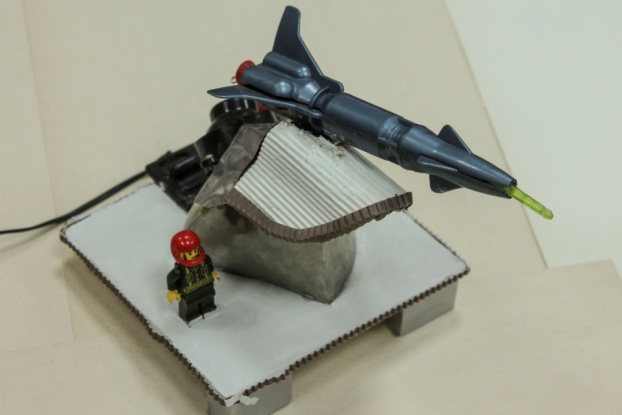 Авторы:  

Петрухнова Лера,  7лет
Маврин Андрей, 7 лет
Ермилов Ярослав, 12 лет
Гамидов Халит, 12 лет
Антонова Мария , 10 лет
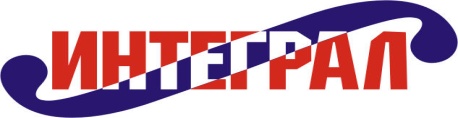 Цель:Внести свой вклад в развитие исследований о космосе посредством создания авторской технической игрушки – макета космического корабля с дроном. Задачи:  	Исследование существующих космических аппаратов для предотвращения катастроф;    	Создание технической игрушки с аппаратом боевого дрона в качестве разведчика для отслеживания и уничтожения боевых единиц противника.Создание технического блока защиты корабля от негативных внешних воздействий.
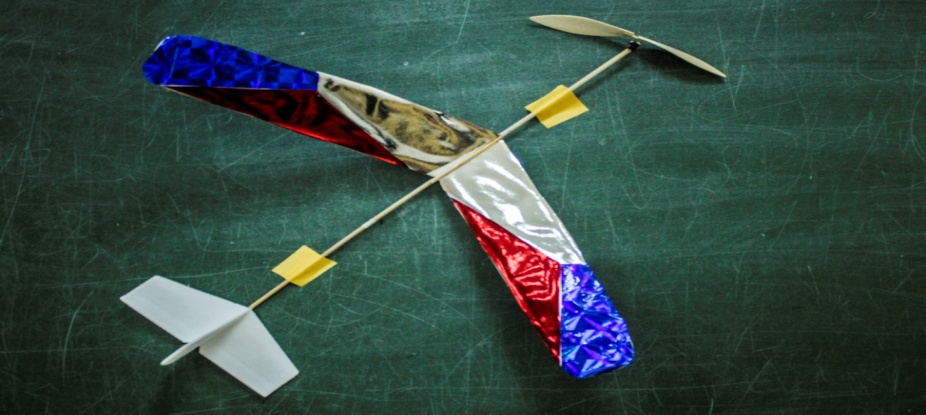 Наша модель представляет собой  игрушку в виде космического корабля. В композицию входит модель планера с двигателем «резиномотор», выполняющая роль вражеского «дрона».
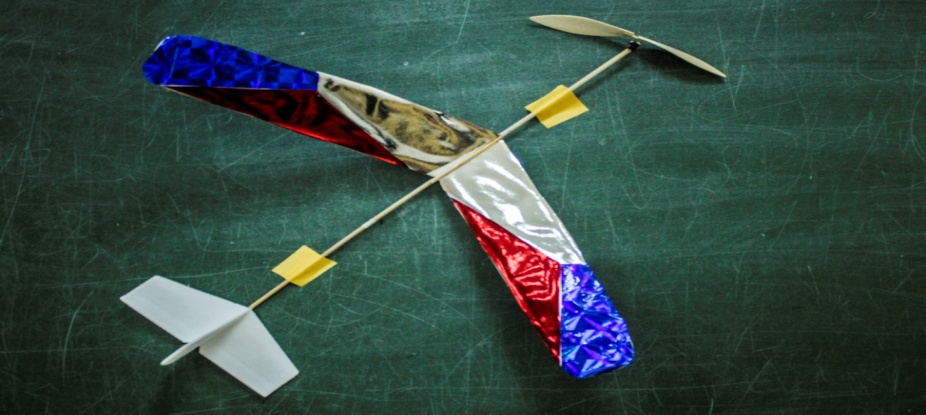 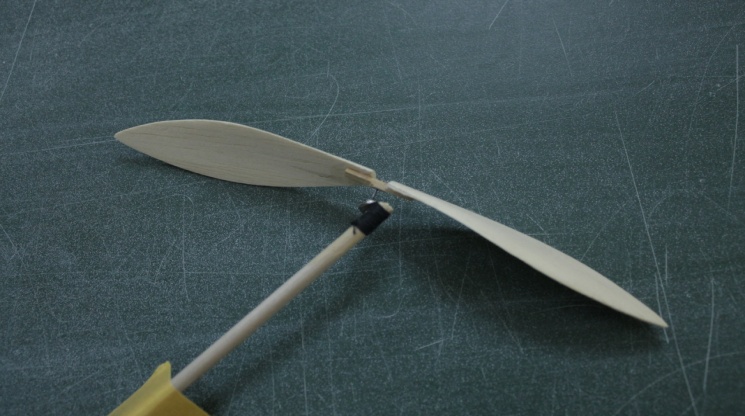 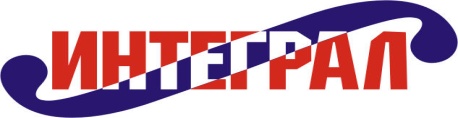 Назначение макета: Игрушка для детей в возрасте 7 – 12 лет для развития кругозора, мотивации познания техники, технического моделирования, астрономии.
Основные части модели корабля
Модель  состоит из конуса, корпуса и стабилизаторов. 
Конус имеет аэродинамическую форму 
и является завершением корпуса. 
В композицию входит модель планера с двигателем «резиномотор».
Технические данные
Потребляемая мощность в сети – 220В
Уровень звукового давления – 70 -80дБА
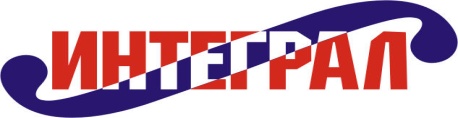 Ход работы при выполнении модели корабля
1. На чертежной бумаге вычерчивается эскиз макета.
2. Чертится чертеж макета с указанием точных размеров.
3. Для изготовления макета  ракеты выбираются  пластиковые детали.
4. Ручным столярным инструментом производится шлифовка торцевых поверхностей деталей (черновая и чистовая).
5. По схеме производится сборка электрической цепи.
6. Производится склейка деталей ракеты с вставленными по схеме проводами.
7. Высушивание макета с помощью  миникондиционера.
7. Розетка крепится к проводам для выполнения команды «ВКЛ» - «ВЫКЛ». 
8. Выпиливание основы композиции из фанеры по заданным размерам
9.  Ошкуривание фанеры  (черновая обработка и чистовая обработка)
8.  Полная сборка композиции на основании  по чертежу
10. Крепление объектов композиции  к основанию
11. Окрашивание основания краской
12. Проверка работы электрической части композиции
13. Установка и крепление макета дрона на основание
14. Устранение выявленных недостатков
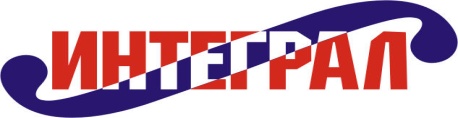 СРЕДСТВА ЗАЩИТЫ КОРАБЛЯ ОТ ВНЕШНИХ ВОЗДЕЙСТВИЙ

Для защиты корабля  от стай диких птиц, огромных туч насекомых, природных явлений и других факторов на своем корабле мы установили световые и звуковые сигнализаторы,  которые освобождают технику от воздействия негативных внешних  факторов. 
Этот блок необходим в качестве защитного.
Принцип работы игрушки
1. Вилка включается в розетку (сопротивление 220в)
2. Электрическая цепь замыкается, включаются световые и звуковые прожекторы (электролампочки).
Ход выполнения летающей модели планера
1. Ножовкой отпиливается деревянная рейка для фюзеляжа необходимой длины и ошкуривается до достижения круглого сечения
2. По шаблонам ножом из пенопласта вырезаются два крыла, склеиваются под углом 30 градусов и крепятся на фюзеляже
3. Из 1 листа потолочных плит по шаблонам вырезаются стабилизаторы,киль и крепятся в хвостовой части фюзеляжа
4. Из бальзы изготовляется винт и крепится на бобышку в передней части фюзеляжа
5. Из проволоки крепятся два крюка на фюзеляже : в передней части и в центральной части
6. На крюки наматывается резиновый жгут (можно в несколько нитей)
7. Художественное оформление  модели производится цветной фольгой
8. Фотографирование объектов на настоящем летательном аппарате производится скрытыми роботизированными видеокамерами, прикрепленными к нижней части крыла
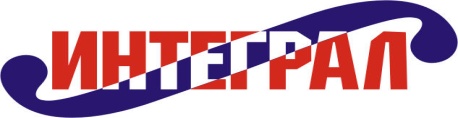 Запуск модели
Винт раскручивается до упора вручную и отпускается, модель набирает высоту и  совершает  полет.
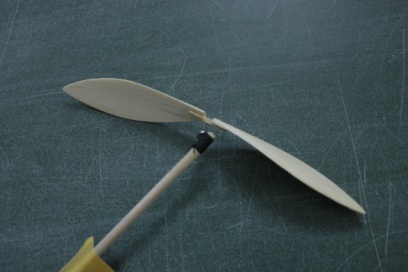 Заключение
Идея проекта
Робот (игрушка от конструктора «Лего») при помощи сверхмощного цифрового фотоаппарата тщательно производит съемку космического пространства для подробного изучения поведения других планет, астероидов, систематизирует данные и выносит выводы о степени опасности планирующих над Землей заряженных взрывчатыми веществами дронах, квадрокоптерах.
Все данные передаются в Военный Космический центр на Земле.
Система защищена от внешних негативных воздействий блоком световых и звуковых сигнализаторов.
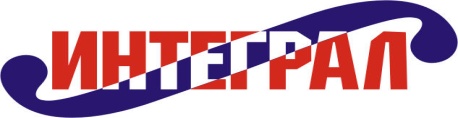